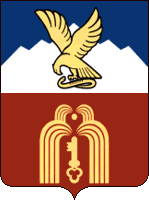 ПРОЕКТ БЮДЖЕТАгорода-курорта Пятигорска на 2017 год и плановый период 2018-2019 годов
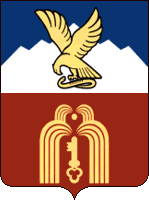 Ключевые задачи формирования проекта бюджета на  2017 год и плановый период 2018 и 2019 годов
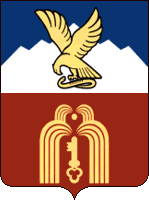 Сценарные условия для формирования доходов бюджета 2017 года и планового периода 2018-2019 годов
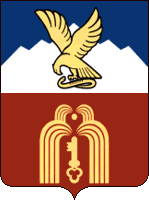 Основные параметры доходов бюджета
млн. руб.
3163,12
3102,77
3118,06
2891,08
Неналоговые доходы
Безвозмездные поступления
Налоговые доходы
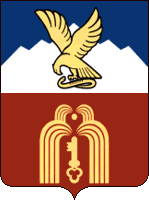 Структура налоговых доходов
млн. руб.
Налоги на совокупный доход
НДФЛ
Земельный налог
Государственная пошлина
Акцизы
Налог на имущество
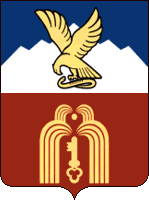 Структура неналоговых доходов
млн. руб.
Доходы от оказания платных услуг
Платежи при пользовании природными ресурсами
Штрафы
Прочие неналоговые доходы
Доходы от использования муниципального имущества
Доходы от продажи муниципального имущества
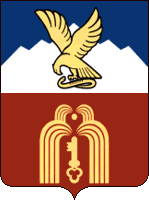 Безвозмездные поступления
млн. руб.
Дотации на выравнивание бюджетной обеспеченности
Иные межбюджетные трансферты
Субвенции
Субсидии
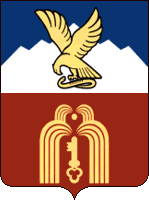 Основные параметры бюджета
млн. руб.
2016
2017
2018
2019
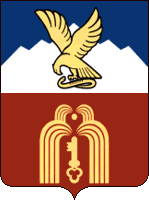 Муниципальные программы города Пятигорска в 2017 году
млн. руб.
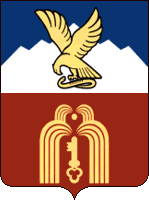 Сценарные условия для расходов бюджета 2017 года
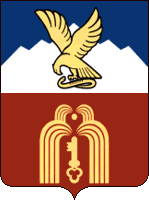 Сценарные условия для расходов бюджета 2017 года и планового периода 2018-2019 годов
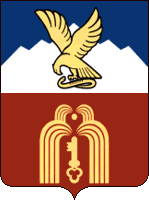 Муниципальные публичные обязательства города Пятигорска в 2017 году
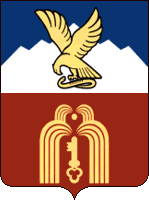 Дорожный фонд города Пятигорска
 на 2017 год
Направления расходования -  146,08
Возмещение вреда, причиняемого автомобильным дорогам  транспортными средствами, осуществляющими перевозки тяжеловесных и  (или) крупногабаритных грузов
млн. руб.
Повышение безопасности дорожного движения
Прочие  денежные взыскания (штрафы) за правонарушения в области дорожного движения
Диагностика, обследование и паспортизация улично-дорожной сети
Денежные взыскания (штрафы) за нарушение правил перевозки крупногабаритных и тяжеловесных грузов по автомобильным дорогам общего пользования местного значения городских округов
Ремонт , сооружение, восстановление и содержание ливневых канализаций
Государственная пошлина за выдачу специального разрешения на движение транспортных средств, осуществляющих перевозки опасных, тяжеловесных и (или) крупногабаритных грузов
Ремонт и содержание автомобильных дорог
Строительство и реконструкция улично-дорожной сети
Акцизы по подакцизным товарам, производимым на территории Российской Федерации
Кап. ремонт, ремонт дворовых территорий МКД
Доходы дорожного фонда -  12,3
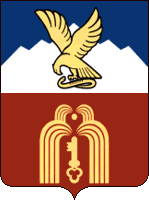 Структура расходов дорожного фонда города Пятигорска
146,08
122,3
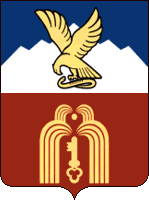 Расходы социального характера 
в 2017 году
в том числе:
Образование
1401,8
-1,6%
Социальная политика
864,1
2421
74%
77,4
Культура
77,7
Физическая культура и спорт
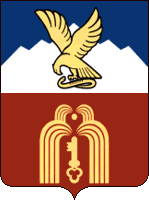 Расходы экономической направленности
 в 2017 году
146,8
Дорожное хозяйство
в том числе:
млн. руб.
-12,9%
0,4
Жилищное хозяйство
18,9
Коммунальное хозяйство
Транспорт
10,5
70,9
Др. вопросы в области ЖКХ
Благоустройство
193,6
Др. вопросы в области нац. экономики
4,7
0,4
Водное хозяйство
Лесное хозяйство
0,5
Бюджетные инвестиции на 2017 год
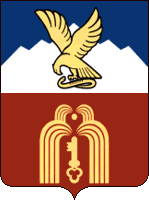 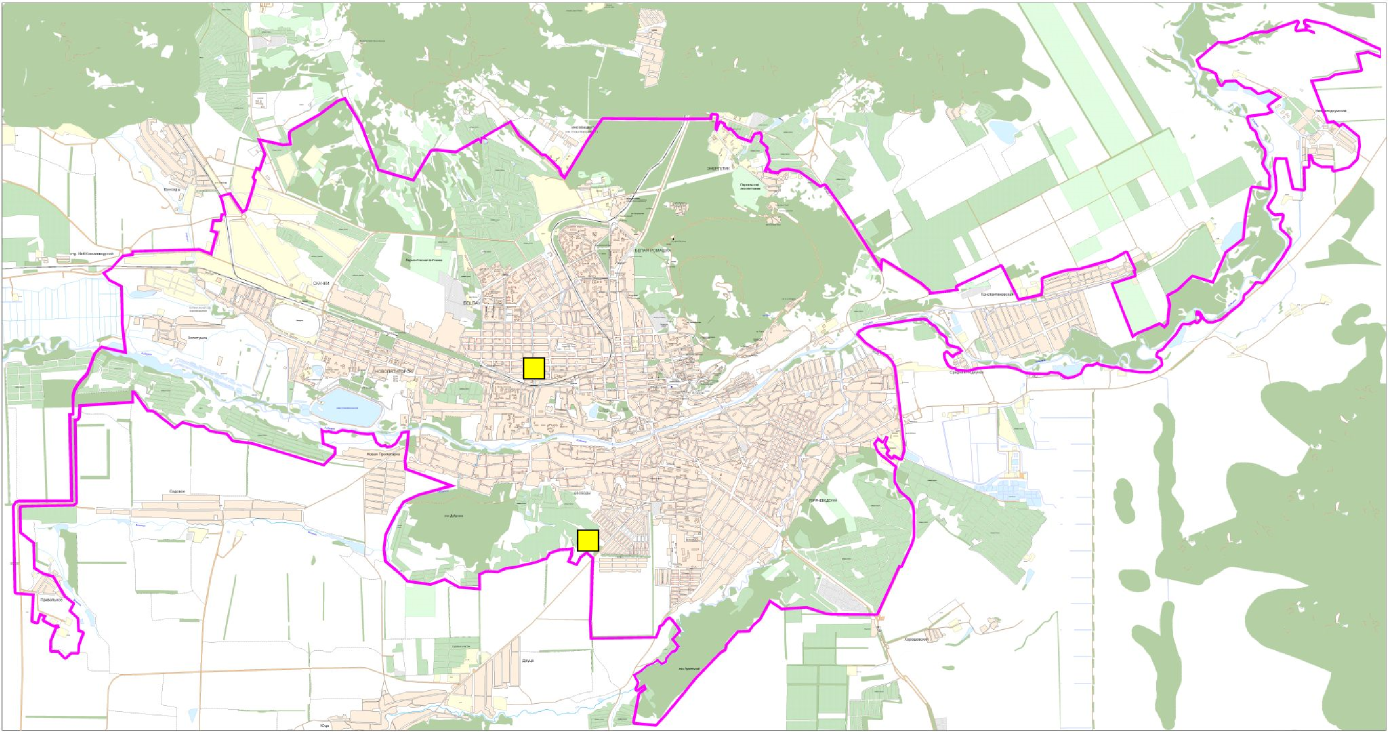 ПСД по строительству подземного пешеходного перехода 
1,4 млн. руб.
млн. руб.
ПСД  рекультивации полигона ТБО по ул. Маршала Жукова 
2,89 млн. руб.
софинансирование строительства школы на 500 мест – 3 млн. руб.
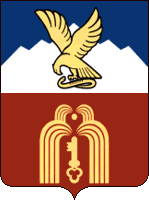 Объем муниципального долга
Верхний предел муниципального долга
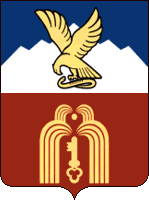 Аналитика ставок по муниципальным заимствованиям
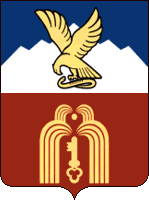 Обслуживание муниципального долга
млн. руб.
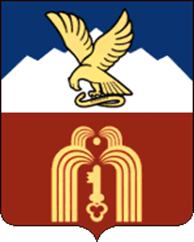 Спасибо за внимание!
Докладчик Карпова Виктория Владимировна,
Заместитель главы администрации города Пятигорска